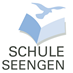 Informationsabend 
Übertritt 6. Kl. - 1. OS (7. Klasse)
Donnerstag, 25. Mai 2023
Herzlich willkommen
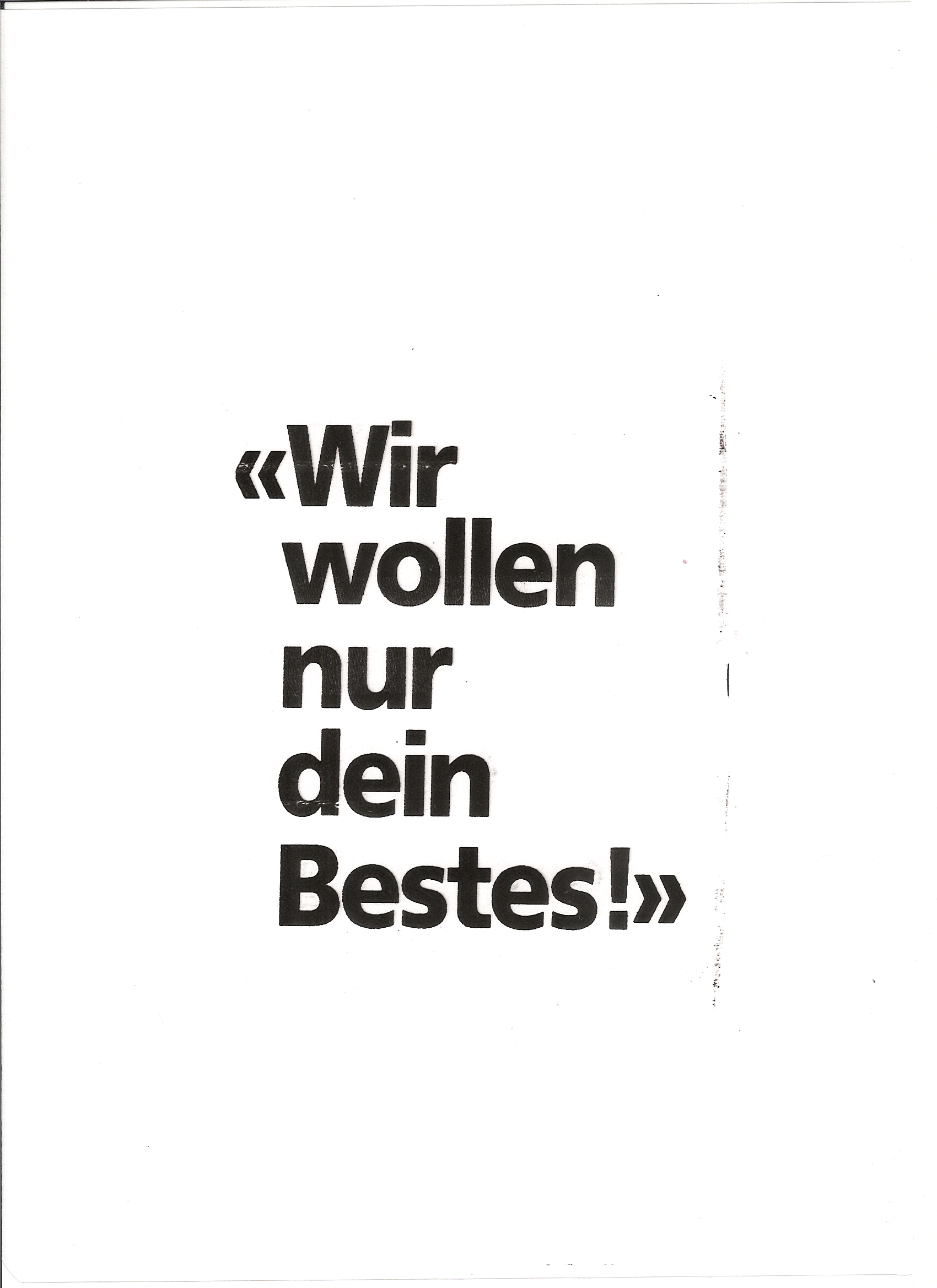 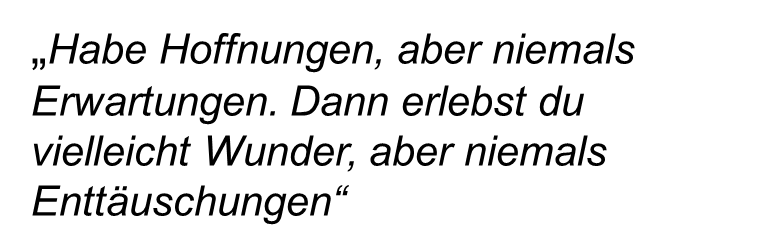 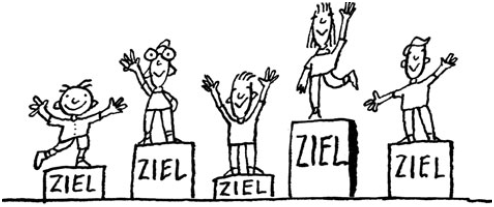 Themen
Blitzlicht zur Schule Seengen
 Blitzlicht zur Schule Seon
 Anforderungsprofil Real, Sek, Bez. Kt. Aargau 
 Übertrittsverfahren
 Durchlässigkeit
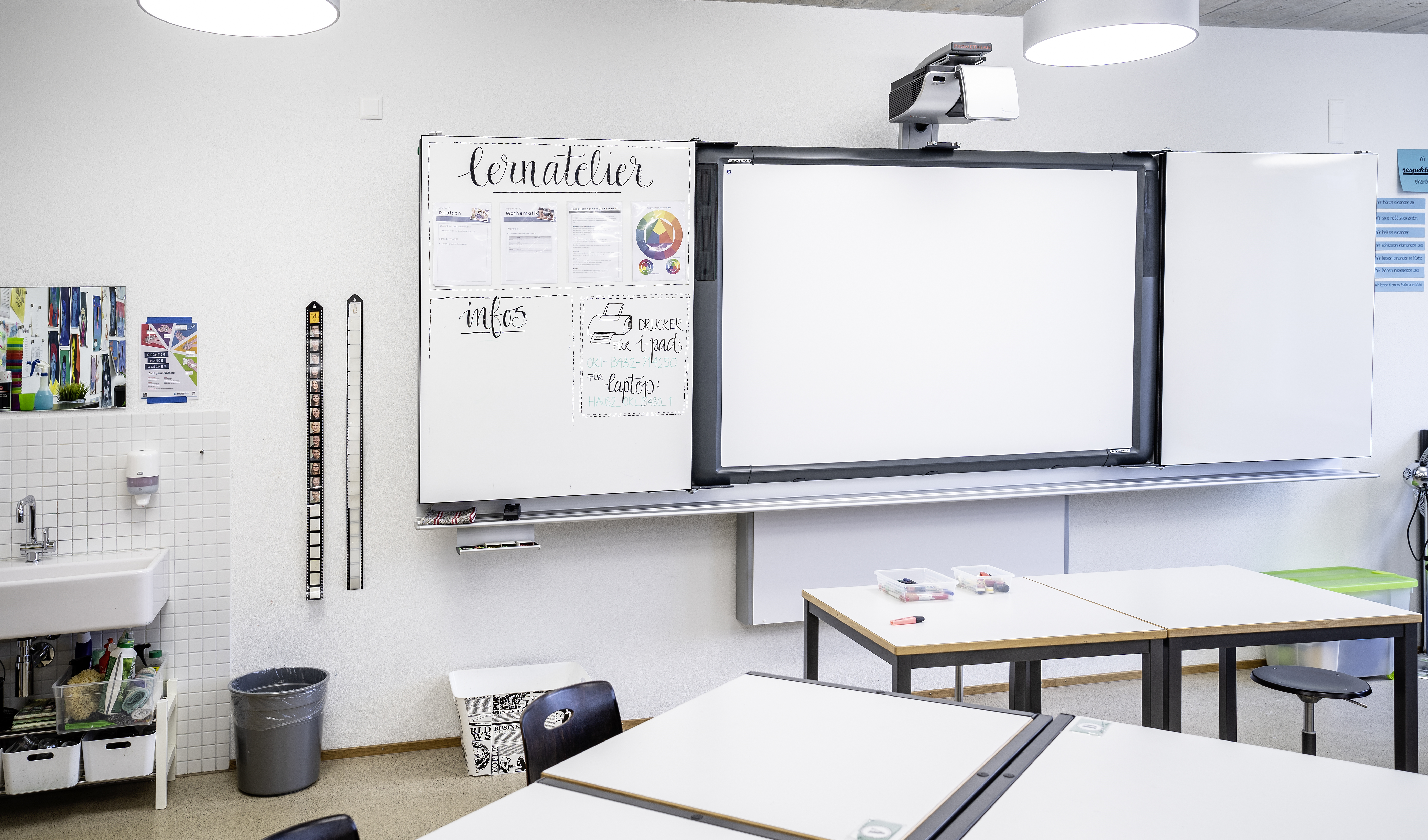 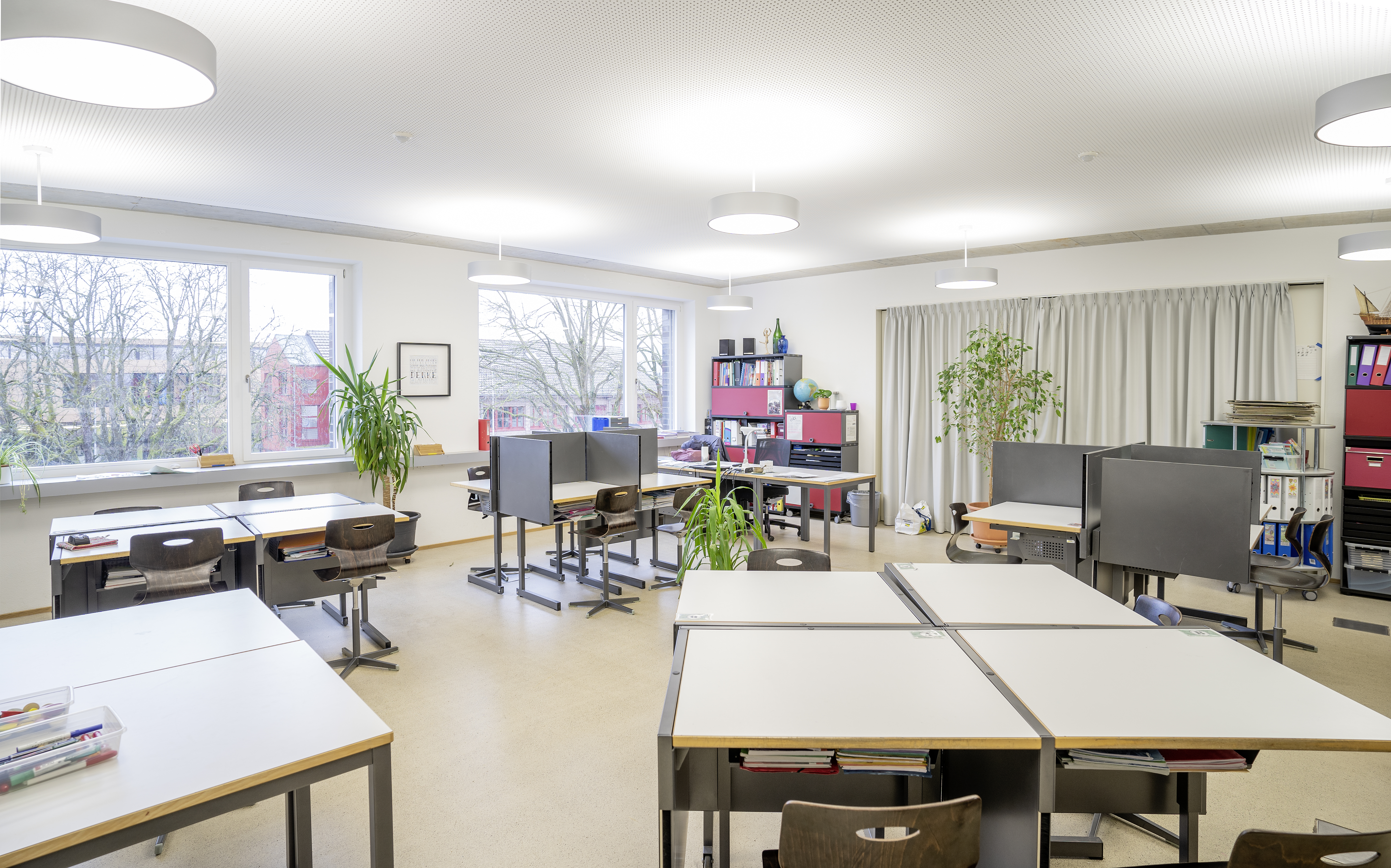 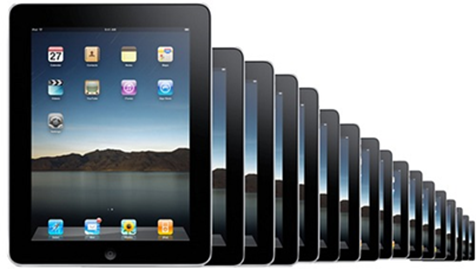 Ditalisierung an der Schule Seengen

Aktuell sind 300 i- Pad und 120 Laptops in verschiedenen Klassen im Einsatz
Zusätzlich 2 Informatikräume mit total 50 Arbeitsplätzen
Geplant ist ein IT- Konzept mit einer 1:1 Ausrüstung ab der 5. Klasse (Zyklus 2)
715  Schülerinnen und Schüler
 90 	Angestellte
 10 	Gemeinden im Einzugsgebiet
 3 	Realklassen
 6 	Sekundarklassen
 9 	Bezirksschulklassen
 20-25	Kurse Schulsport
	Musikschulangebot
 2	Schulsozialarbeiter/in
 1	Lernort «Pavillon»
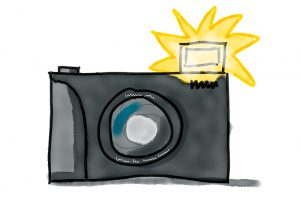 Details siehe Homepage 	www.schule-seengen.ch
Aktivitäten/Anlässe
Gemeinsamer Schulstart
Spieltag Oberstufe
Hallwilerseetag			
Schülerfest/Schülerball
Wispola 7. Sj.
Abschlusslager
Göttisystem
Projektwochen
Exkursionen
Berufswahlwoche
Uselüütete
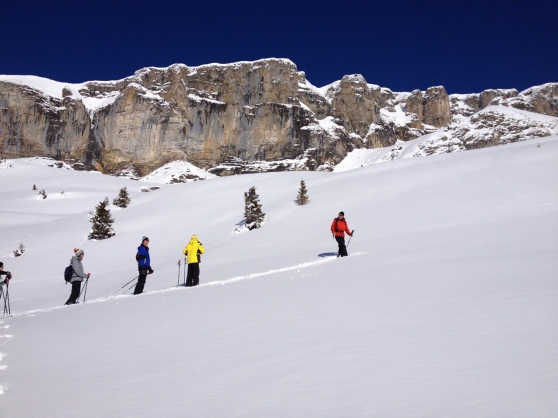 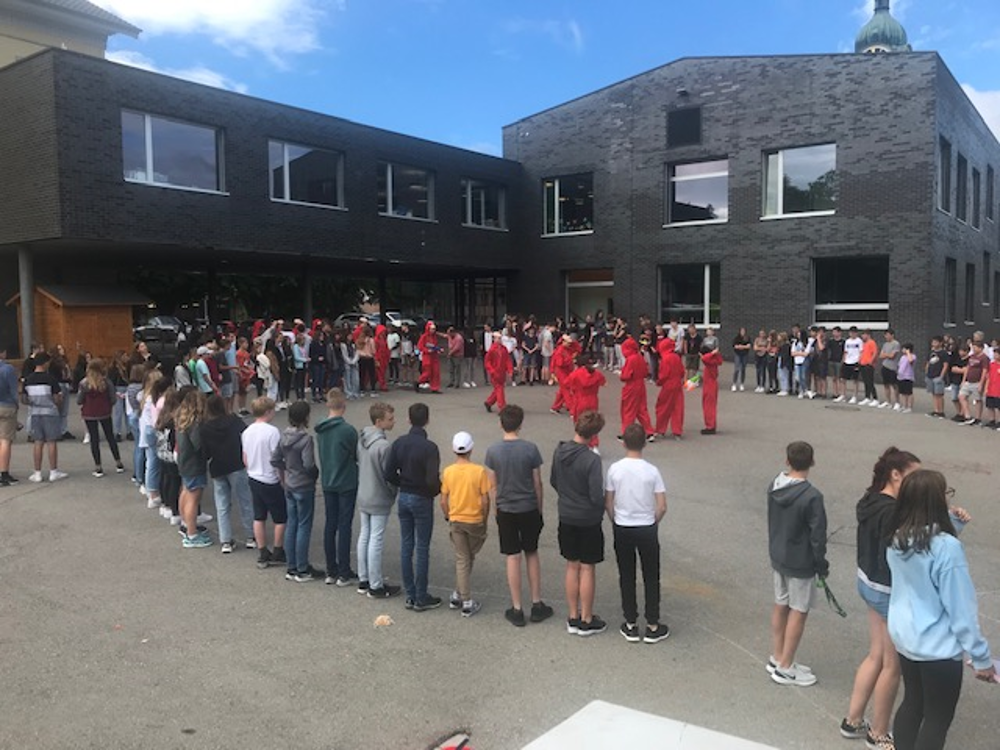 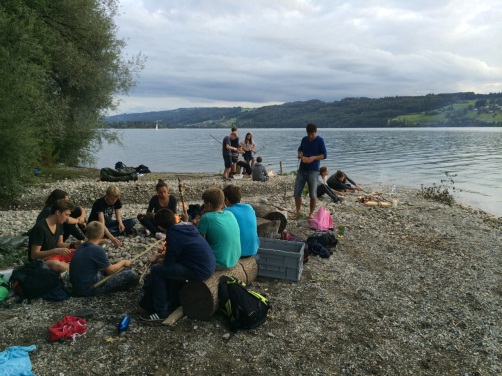 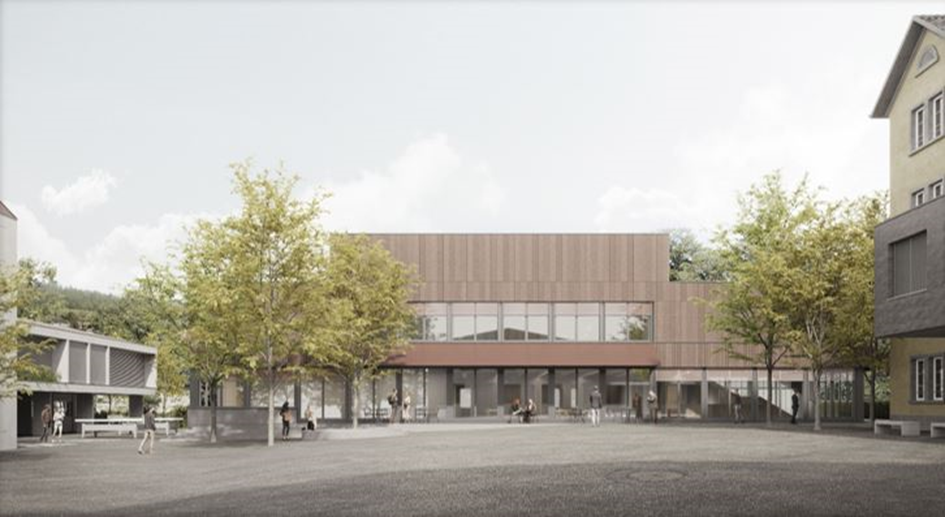 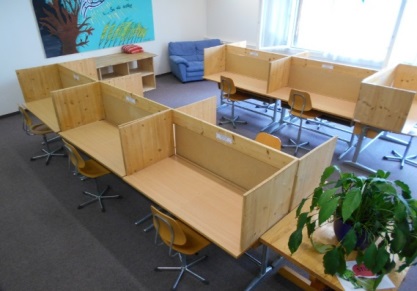 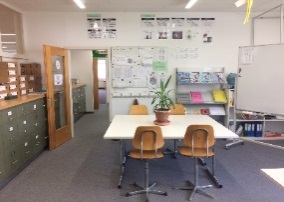 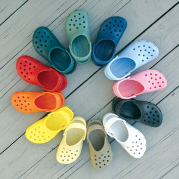 … immer eine Lehrperson anwesend
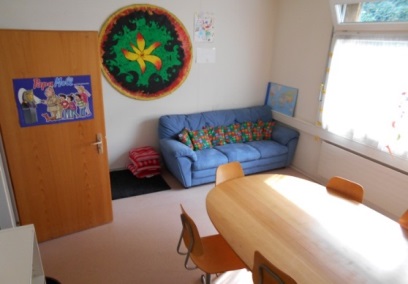 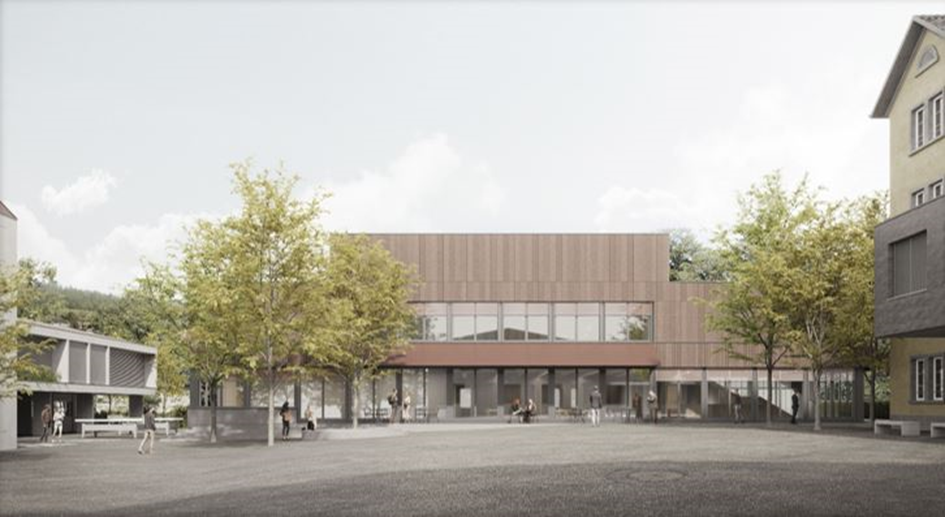 Man kann dort…
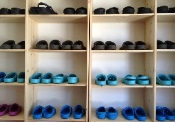 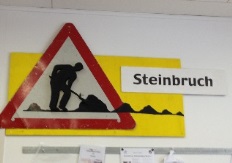 … Hausaufgaben machen
… selbständig lernen
… mit Unterstützung von Lehrperson/              Schülerlerncoach lernen
 … PC + I-Pads benutzen
… Lernvideos aufnehmen
… Go Pro Zertifikat erlangen
… Zwischenstunden verbringen
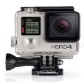 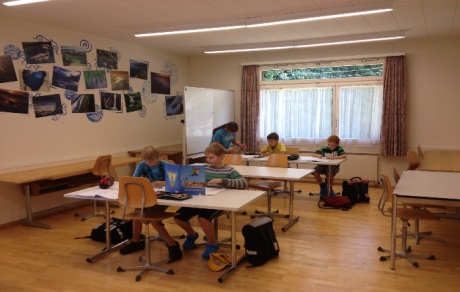 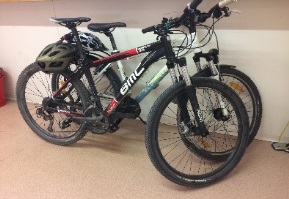 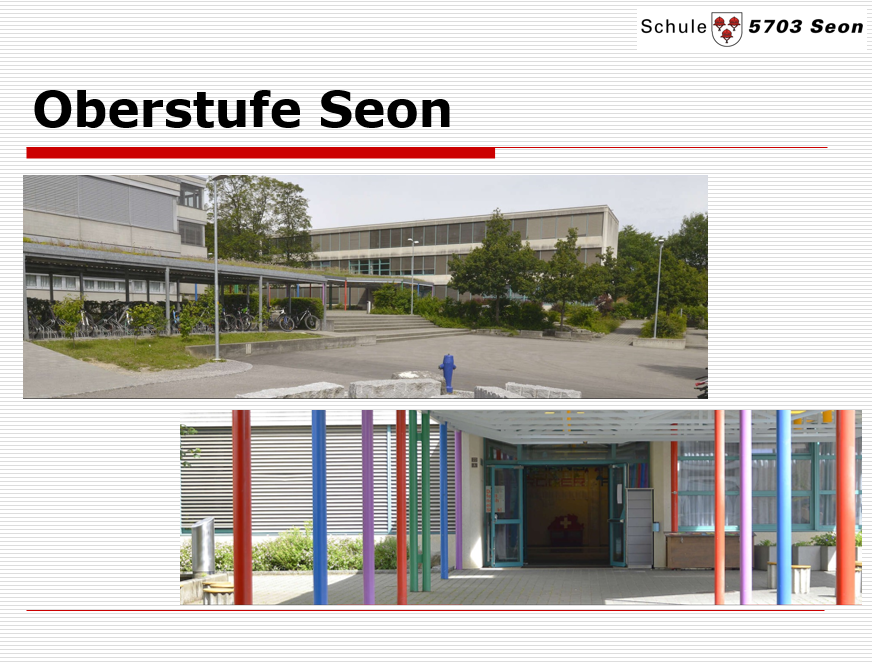 FahrplanÜbertritt Prim – Oberstufe
Ende 5. Prim			Elternabend
					Elterninformation
Ende 5. / Beginn 6.Prim	erste Standortgespräche
					mit der Klassenlehrperson
1. Quartal 6. Prim		
Nov./Dez./Jan.		Übertrittsgespräche
			
Vor Sportferien 2024	Meldung Schüler/-innen
					an Schulleitungen als Über -
					trittsantrag
Real/Sek/Bez  -  AnforderungenVorgaben des Kantons für die Oberstufe
Kernfächer:                    überwiegend genügend
Erweiterungsfächer:      überwiegend genügend
     Erfahrungswerte, die zum Zwischenbericht führen
[Speaker Notes: Für den Übertritt in die Realschule werden Schülerinnen und Schüler empfohlen, die aufgrund der Beurteilung im Zwischenbericht der 6. Klasse in den Kern- und Erweiterungsfächern überwiegend  genügende Leistungen aufweisen.]
Real/Sek/Bez  -  AnforderungenVorgaben des Kantons für die Oberstufe
Kernfächer:                     überwiegend gut
Erweiterungsfächer:        genügend bis gut
   Erfahrungswerte, die zum Zwischenbericht führen
Selbständigkeit, Problemlösefähigkeit, Auffassungsgabe,
günstige Prognose für Verbleib
[Speaker Notes: Für den Übertritt an die Sekundarschule werden Schülerinnen und Schüler empfohlen, die aufgrund der Beurteilung im Zwischenbericht der 6. Klasse in den Kernfächern überwiegend gute und in den Erweiterungsfächern überwiegend genügende bis gute Leistungen aufweisen.]
Real/Sek/Bez  -  AnforderungenVorgaben des Kantons für die Oberstufe
Kernfächer: gut bis sehr gut

Erweiterungsfächer: überwiegend gut
 Erfahrungswerte, die zum Zwischenbericht führen
Selbständigkeit, Problemlösefähigkeit, Auffassungsgabe,
günstige Prognose für Verbleib
[Speaker Notes: Für die Bezirksschule werden Schüler/-innen empfohlen, die im Zwischenbericht der 6. Klasse in den Kernfächern gute bis sehr gute und in den Erweiterungsfächern überwiegend gute Leistungen aufweisen.]
Real/Sek/Bez - UnterschiedeVorgaben des Kantons für die versch. Stufen
Vermittelt eine breite Allgemeinbildung und die Grundlagen für das Ergreifen einer Berufslehre 

	
    Vermittelt eine breite Allgemeinbildung und die Grundlagen für das Ergreifen einer anspruchsvolleren Berufslehre 

	
    Vermittelt eine breite Allgemeinbildung und schafft die Grundlagen für den Besuch einer Maturitätsschule oder das Ergreifen einer anspruchsvollen Berufslehre
Real/Sek/Bez – Unterschiede
Vorgaben des Kantons
Real: Schüler/-innenorientiertes Lernen. Sich Ziele setzen und erreichen. Vertrauen in die eigenen Fähigkeiten finden.

	Sek: Hohe Ansprüche an Lernfähigkeit, geistige Beweglichkeit, Abstraktionsfähigkeit, Fleiss und Ausdauer.

	Bez: Sehr hohe intellektuelle Ansprüche in Bezug auf Lernfähigkeit, Lerntempo, geistige Beweglichkeit, Abstraktionsfähigkeit und
	Selbstständigkeit.
[Speaker Notes: Real: Epochenunterricht
Sek und Bez: Epochenunterricht nicht möglich]
Real/Sek/Bez - Unterschiede Klassenlehrperson
Real/Sek 		Kernfächer-Unterricht vor allem				bei der Klassenlehrperson -  in der 			Sek vermehrt auch Fachlehrper-				sonen
Bezirksschule	Beschränkte Anzahl Lektionen 				bei der Klassenlehrperson
Real/Sek/Bez - Unterschiede Anzahl Lektionen
Real/Sek/Bez - Unterschiede Fremdsprachen
Bis Ende 2. OS sind Englisch und Französisch auf allen Stufen obligatorisch
Erst per 3. OS auf Real werden E und F Wahlpflichtfächer (Abwahl möglich)
Wahlfach Italienisch für alle Stufen ab 2. OS (freiwillig)
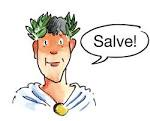 Latein
Das Freifach Latein wird nur an der Bezirksschule angeboten. 
Latein zählt für die Promotion (Erweiterungsfach)
Eine umfassende Information wird den angehenden Bezirksschülern/-innen zusammen mit der Freifach-anmeldung abgegeben
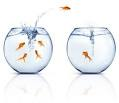 Schüler und Schülerinnen der 1. Oberstufe sind bis zur Jahrespromotion in der entsprechenden Stufe aufgenommen! Stufenwechsel während des Schuljahres aufgrund Unterforderung oder Überforderung sind möglich, sofern sich die betroffenen Personen einigen (LP, SL, Eltern) und die Schulführung den Antrag genehmigt.
[Speaker Notes: 1. Sekler gehen in die 2. Real, 1. Bezler in 2. Sek, falls Leistung nicht erfüllt]
Übertritt Prim – OberstufeKriterien: Noten
Richtwerte (keine gesetzlichen Vorgaben!)
Ø 4 bis 4,5		Tendenz Realschule
Ø 4,5 bis 5		Tendenz Sekundarschule
Ø über    5		Tendenz Bezirksschule
Basis: Kernfächer
Übertritt Prim – OberstufeKriterien: Noten
Differenzierung
Note auf- oder abgerundet
Aufwand des Kindes zur Erreichung der  Note
Ausgeglichenheit der zählenden Noten (Kern-  und Erweiterungsfächer)
Übertritt Prim – OberstufeKriterien: Beispiel Lernverhalten
Wie kommen Leistungen zu Stande? Welche Qualität haben sie? Und wie geht es der/dem Lernenden dabei?
Beispiele
Selbstständigkeit	
    Bsp. Hausaufgaben/ Fragen/ Zeiteinteilung
Lernbereitschaft
    Bsp. Zeitlicher Aufwand (Bsp. Wörter lernen)
Arbeitsqualität
    Bsp. Sorgfalt bei Verbesserungen/Führen Portfolio
Belastbarkeit 
    Bsp. Mehrere Prüfungen/Wochenaufträge u.a.
Kompetenzen
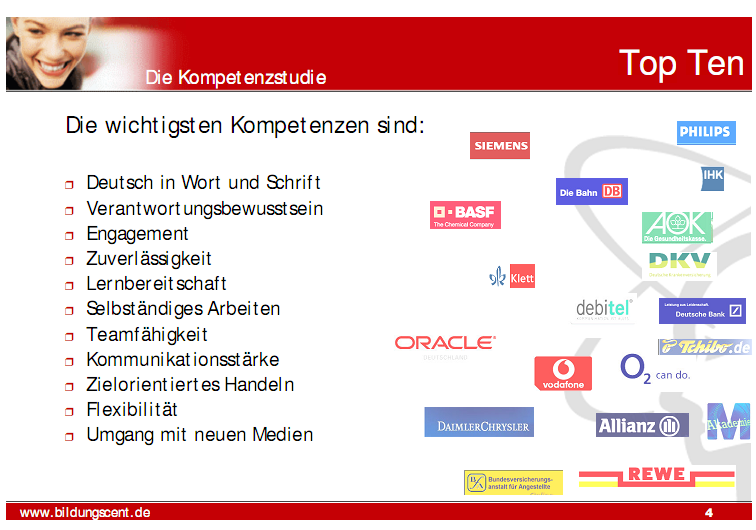 Übertritt Prim – Oberstufe Kriterien: Richtlinien Erziehungsrat
„Zur Aufnahme in die entsprechende Oberstufe dürfen nur Schüler und Schülerinnen empfohlen werden, deren Verbleib in der oberen Schulstufe aus guten Gründen erwartet werden kann.“ 
Ein «probieren wir einmal» wird nicht unterstützt und ist nicht im Sinne des Kindes
Übertritt PS – OS Kriterien: rechtliche Grundlagen
Zuweisung der Schule wird abgelehnt
Anhörung der Eltern durch die Schulführung      
Entscheid über die Zuweisung durch Schulführung
Zuweisung der Schulführung wird abgelehnt
Rekurs beim Bezirksschulrat
Übertritt Prim – Oberstufe Kriterien: Zufriedenheit
Der Primarschule höchster Anspruch ist die richtige Zuweisung der Schüler und Schülerinnen in die für sie geeignete Stufe.
Durchlässigkeit
nach 
1. Os
in
1. Os
nach 
2. Os
in 
2. Os
nach
3. Os
in
3. Os
Stufenwechsel nur auf Empfehlung der KLP
Repetition einer Klasse ist nicht mehr vorgesehen
Anschlüsse nach der Realschule  Sj 21/22
Anschlüsse nach der Sekundarschule  Sj 21/22
Anschlüsse nach der Sekundarschule  Sj 21/22
Anschlüsse nach Bezirksschule Sj 21/22
Schule Seengen und Seon
Wir wünschen Ihnen noch einen schönen Abend und bedanken uns für Ihre Aufmerksamkeit
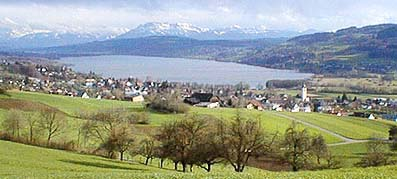